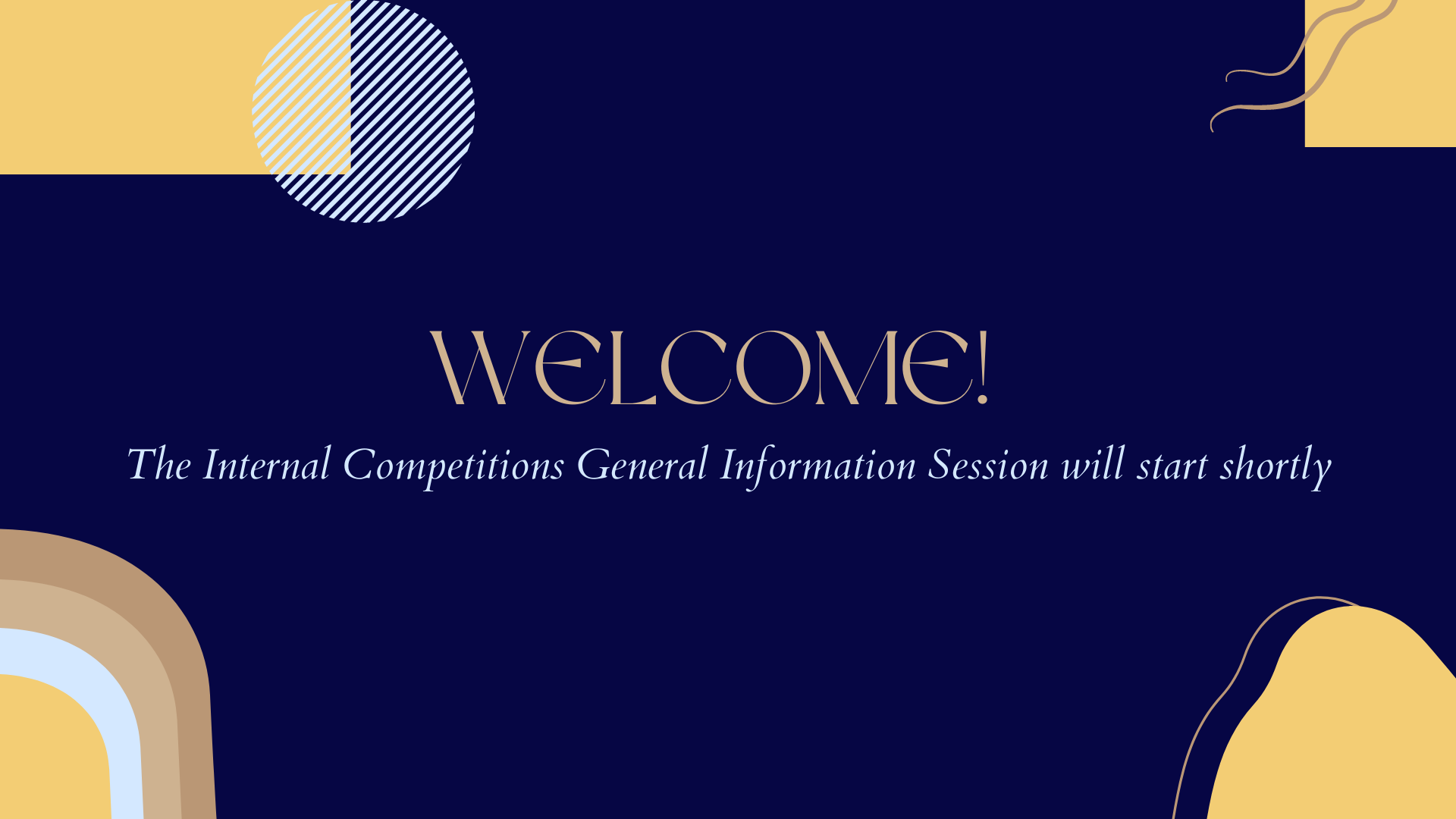 WELCOME!
The Witness Examination Workshop will begin shortly
WITNESS EXAMINATION WORKSHOP | 2024
First Year Witness Examination
Acknowledgement of Country
The Melbourne University Law Students’ Society acknowledges the Wurundjeri People of the Kulin Nation as the Traditional Owners of the Land on which the University stands and respectfully recognizes Elders past, present and emerging.
SEMESTER 1 (Round Robin / Non-Knockout Rounds)

ROUND 1
Week 3 – 13/03 and 14/03

ROUND 2
Week 5 – 27/03 and 28/03

ROUND 3
Week 7 – 17/04 and 18/04


SEMESTER 2 (Knock out rounds)

QUARTER FINALS
1 August 2024
SEMI-FINALS
23 August 2024
GRAND FINAL
6 September 2024
First Year Witness Examination 2024

David Lind and Noyonika Banerjee
firstyearwitness@mulss.com
Top 8 teams’ entry dependent on cumulative scores from R1 - R3
Session 1: 6.30pm-7.45pm 
Session 2: 7.45pm-9.00pm
Wednesday/Thursday
PRE-COMPETITION PREPARATION
Team Expectations + Availability 
Blacklisting 
Swapping Teams

10 Commandments of Cross Examination
https://www.youtube.com/watch?v=dBP2if0l-a8

Read the Competitor guidebook and scoresheet  carefully - on MULSS website
[Speaker Notes: -         Team Expectations: decide on availabilities, barrister/witness arrangements, 
- blacklisted if you drop out. - do not do too much. 
    10 Commandments is a great video around 40 mins - definitely try to watch this if you can - the most important point I personally took away from the video was not asking one question too many → keep your questioning concise and direct and sit down once you have enough evidence to support your case theory 
 
       Mention that Guidebooks, Judging Guidelines, and Workshop Slides will be available on the website after the workshop (f/u Max and Chris on this)
-          Emphasise reading certain parts of Guidebook carefully, especially re forfeiture and swapping teams]
PROBLEM STRUCTURE
The Defence will be charged with an offence 
Eg.  Dr Devon Pravesh is charged with manslaughter under s 5 of the Crimes Act 1958 (Vic)
Prosecution Witness Statement 
The Prosecution uses this statement to create their Examination in Chief 
The Defence uses this statement to create their  Cross Examination
Defence Witness Statement 
The Defence uses this statement to create their Examination in Chief
The Prosecution uses this statement to create their Cross Examination
TRIAL SCHEDULE
10-15 secs
10 mins
10 mins
4 mins
Opening Statements
Defence Cross Examination
Prosecution Cross Examination
Appearances
Defence Examination in Chief
Prosecution Examination in Chief
Closing Statements
2 mins
11/12 mins
11/12 mins
[Speaker Notes: Trial Schedule: Petra - we will run through these in more detail, but here is a snapshot of the trial schedule

Appearances - 10-15 seconds (procedure on how to introduce yourself in guidebook. Both barristers have to do this - prosecution goes first and the judge will say, “I will now take appearances”)
May it please the court my name is ___ and I appear on behalf of DPP or Defendant.
Opening - 2 mins, (more info below)
Prosecution chief: 10 mins, (more info below)
Defence Cross: 11 mins for FYWE and 12 min for Open, (more info below)
Defence Chief and cross - same as above except with D’s witness (more info below)
Closing: 4 min in FYWE, 5 min in Open, (more info below)
Feedback from judge]
RELEASE PROBLEM
Emailed to you 48 hrs prior to your competition time
Eg.  Comp time: Wednesday 6.30pm 
			 Problem Released: Monday 6.30pm 

Print it out (if possible)

Read it (multiple times)

Take notes (separately)
[Speaker Notes: Heidi: The problems are emailed out to competitors 48 hours prior to the competition starting. For example for Wednesday competitions, you will receive the problem on the Monday prior. 

Although you may have your own process on how to start analysing and preparing for competition night and we encourage you do develop your own preparation strategy, its is recommended that you print out the problem if possible and read over it multiple times, specifically the witness statements! 

Whilst you are reading the problems, you will want to notice any potential issues or discrepancies between the prosecution and defendant witness statements. Often it is effective if both team members do this individually and then come together to compare the discrepancies you both picked up on.]
WORK ON PROBLEM
What you need to prove/establish 
Case Theory 
Reasonable Doubt
What you need to argue in Closing 
2-3 arguments 
Concisely back your argument with evidence extracted during testimony
[Speaker Notes: -          There is no one ‘right’ way to prepare! The ultimate aim is to develop a strong case theory
-          Case Theory is the ‘’story’’ you tell of what before, during and after the alleged criminal act. You create this narrative using both Witness Statements - don’t make it too complex as you can often shoot yourself in the foot by doing so, and it makes it harder for a Judge to follow. Back your arguments using evidence elicited during oral testimony. You should be able to extract all the hard facts that are in the written witness statement from your witness during oral testimony, the hard part is asking questions that allow you to cast doubt upon the opposition witness and case theory, thus allowing you to discredit them.  
-]
CASE THEORY
As the prosecution: 
Prove your narrative
Beyond reasonable doubt

As the defence:
Proving a case theory? Not neccesary
Poke holes!
For both sides:
Keep it simple!
Discredit the other witness
[Speaker Notes: -          There is no one ‘right’ way to prepare! The ultimate aim is to develop a strong case theory
-          Case Theory is the ‘’story’’ you tell of what before, during and after the alleged criminal act. You create this narrative using both Witness Statements - don’t make it too complex as you can often shoot yourself in the foot by doing so, and it makes it harder for a Judge to follow. Back your arguments using evidence elicited during oral testimony. You should be able to extract all the hard facts that are in the written witness statement from your witness during oral testimony, the hard part is asking questions that allow you to cast doubt upon the opposition witness and case theory, thus allowing you to discredit them.  
-]
START WRITING
IMPORTANT: Agree upon your Case Theory  
Write Opening 
Defence v Prosecution Openings
Prepare Cross Examination 
Prepare Examination in Chief 
Write Closing 
Keep this flexible - your Closing may change depending on what evidence is elicited during oral testimony 
Could be worth doing this first in order to help you develop your main arguments
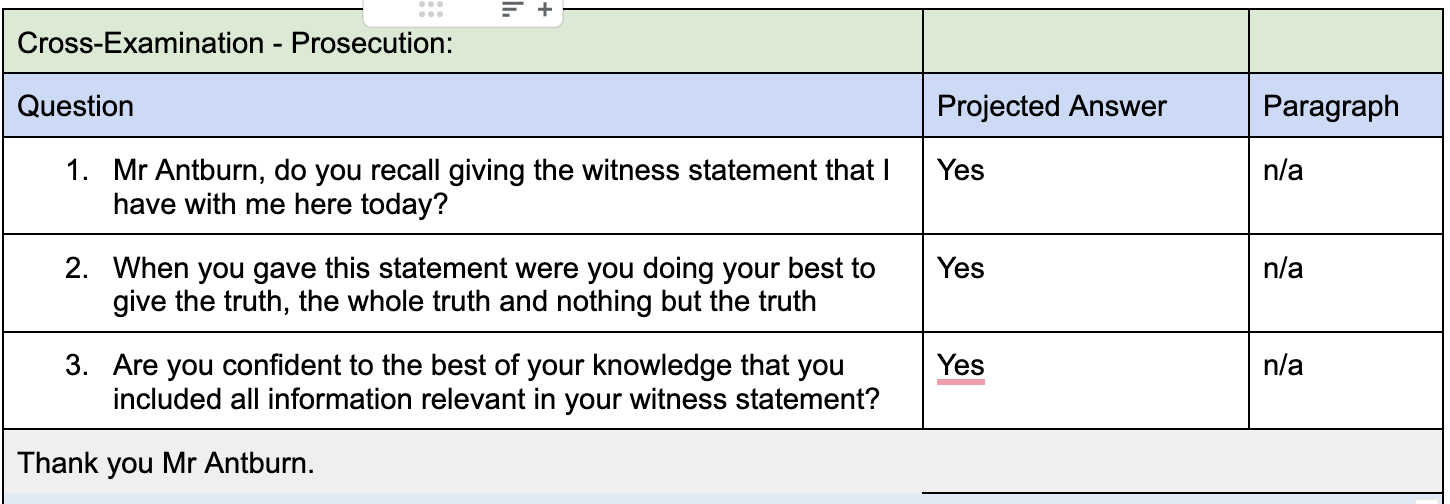 OPENING STRUCTURE: PROSECUTION
Introduce Defendant (and your Witness) + Legal Charge 
Overview of Commonly Accepted Facts
Set out Key Issues in Trial 
Prosecution Allegations (CASE THEORY) -> VERY BRIEF 
Not evidence or arguments
Example of Closing Sentence 
“.....I am confident that the testimony in this trial will confirm those allegations, and establish that the defendant is guilty beyond any reasonable doubt’’
The Burden of Proof is on The Prosecution
[Speaker Notes: Opening Structure - Prosecution: Petra: 

2 mins - max (all times given are maximums, you can go for less than this time if you want but you might not have gotten out everything you need to for the strongest case)
The opening statement is your opportunity to present your construction of the case to the judge.
In doing so, you will want to frame this as a narrative.
You want to start with introducing the accused and the legal charge against them as well as your witness. 
You should also set out the commonly accepted facts whilst also defining the key issues to be tried.
Then present the prosecution allegation, which is your case theory, think story-telling. 
This part should not include any arguments or evidence. Leave this for later. 
Then you will want to conclude with a closing sentence as the example on the slide “I am confident that the testimony in this trial will confirm those allegations, and establish that the defendant is guilty beyond any reasonable doubt.”
As the prosecution, the burden of proof is to the standard of beyond any reasonable doubt. You want to mention this somewhere in your statement
Cannot object during this]
OPENING STRUCTURE: DEFENCE
Confirm Commonly Accepted Facts 
Define Key ‘Issues’
eg/ indicate what you will argue in closing 
eg/ anticipate which issues provide the most reasonable doubt 
The  Burden of Proof is not on The Defence
Don’t try to provide  ‘alternative  narratives’, simply cast doubt upon The Prosecution’s narrative
[Speaker Notes: Heidi: 

As the defence, this will be similar to the opening of the prosecution counsel which Petra just discussed for us. You will want to start by confirming the commonly accepted facts as set out by the prosecution. Then you will want to move onto defining the key issues. In particular you will want to focus on reframing the issues in dispute by reference to the prosecution’s burden of proof of beyond reasonable doubt. So this might include what you will argue in closing and anticipate which issues might provide the most reasonable doubt.

As the burden of proof is on the prosecution and not the defence, you do not need to provide an alternative narrative/your case theory of what happened. Instead, you want to simply poke holes and cast doubt in the Prosecution’s narrative.

There can also be no objections during this]
CROSS EXAMINATION
Good to start with “closing the gate questions” such as:
Do you recall giving the witness statement that I have with me here today?
When you made this witness statement, were you doing your best to tell the truth and nothing but the truth? 
Are you confident that you did not omit any important information relevant to this case?
Is everything in your witness statement true and accurate?

What evidence do you need from the opposition witness to support your CASE THEORY?
Cross Examination aims to extract this information orally from the opposition witness

Only ask Leading Questions
Never ask for more than what you need - this may work against you
CROSS EXAMINATION
Establish your arguments for Closing 
Extract the evidence needed to support said arguments, during Cross Examination
Don’t waste time asking witness to confirm what was said in chief but rather ask questions that use this evidence to confirm your case theory
Structure + Signpost 
Refer to specific paragraphs in the Witness Statement if necessary
Aim to discredit the opposition witness via inconsistencies in the testimony
Rule in Browne v Dunn
EXAMPLE: Cross Examination
“Preliminary Matters”
When you made this witness statement you were doing your best to tell the truth?
You were also trying to tell the whole truth?
 You did your best to record every important thing that you saw or heard in relation to
these events?
You didn't deliberately leave anything important out?
I presume you’ve read through the statement recently and it’s still true and accurate?
“Test Centre Meeting”
I’m going to ask you some questions about the test centre meeting. You claim that when you met Mr Dirk he said “you better pass me”, correct? (para 5)
You thought that was aggressive, didn’t you? (para 5)
And you say he smelled of alcohol, is that right? (para 6)
But you didn’t ask him about why he smelled of alcohol, did you??
 And you concluded he was “probably an alcoholic and drug user”, correct? (para 6)
EXAMINATION IN CHIEF
What evidence do you need from your own witness to support your CASE THEORY?
Examination in Chief aims to extract what is relevant from your own Witness Statement
Never ask Leading Questions 
Try not to ask “So….. What happened next?’’
Keep it conversational 
Write out your questions and answers and ensure you have both ‘learnt your script’
The witness must memorise their answers - they are not allowed to refer to a script during questioning
Use a range of methods to elicit a response rather than continually asking, “What happened next?” 
Try and elicit evidence in a logical and coherent way (chronology may be an important consideration)
EXAMPLE: Examination in Chief
What were you doing at 11am on that Wednesday?
 Serving an elderly male customer
Could you describe that customer’s transaction for the Court?
Wanted foreign currency for a trip; taking quite a bit of time; making me wait
How long did that transaction take?
Can’t remember exactly, but it was taking ‘some time’
 What did you do while you were waiting?
 I looked to see who were the next customers
 And can you describe what you saw?
 Wasn’t paying that much attention but I noticed the next man in line looked vaguely familiar.
 Can you describe for the Court what he looked like?
 mid 30s… quite handsome… clean shaven… tanned… smart, dark clothing… well groomed
 What happened with the elderly man’s transaction?
 Concluded — stepped to the side from the counter — putting cash in draw
CLOSING STRUCTURE
TIPS 
Keep the narrative-like structure 
Don’t include any evidence that wasn’t elicited during Examination in Chief or Cross Examination!
This includes any evidence in the witness statement that was not brought out in oral testimony. 
Strictly speaking, you should only make arguments from evidence that you put to the opposition in cross examination (Browne v Dunn rule).
Keep track of time! 
It is very easy to get carried away during Closing and run overtime, you will be penalised if you do so
Introduction 
Roadmap of arguments 
Argument 1 
Evidence from the trial
Argument 2
Evidence from the trial 
Argument 3 (if necessary)
Evidence from the trial 
Case Theory/Summation
[Speaker Notes: Closing Structure: Petra 
This is where you want to tie in how all the evidence relates to your arguments and supports your overall case theory 
Introduction 
Roadmap of arguments
Signpost arguments to come
Argument 1 : explain argument
Evidence from the trial
Argument 2 : explain argument
Evidence from the trial 
Argument 3 (if necessary) : explain argument
Evidence from the trial 
Case Theory/Summation
TIPS 
Keep the narrative-like structure 
Singpost! Helps judge follow your speech more clearly 
Don’t include any evidence that wasn’t elicited during Examination in Chief or Cross Examination!
This includes any evidence in the witness statement that was not brought out in oral testimony. 
Strictly speaking, you should only make arguments from evidence that you put to the opposition in cross examination (Browne v Dunn rule).
So if you have points you want to bring up in closing, keep these in mind when writing your cross examination
Keep track of time! 
It is very easy to get carried away during Closing and run overtime, you will be penalised if you do so
Cannot object during this]
OBJECTIONS
Leading Question
Opinion 
Hearsay 
Hearsay Exceptions
Relevance 
Prejudice
Objections are scored but marks are not deducted if incorrect (unless incorrect objections are purposely made to disrupt the oppositions questioning time)

Object where possible as it is good practice and can throw opposing counsel off their game
[Speaker Notes: Heidi: Let’s talk about objections - these occur during examination in chief and cross examination. In the competition, participants are allowed to object to the opposition’s questions and witness answers. The five grounds of objections are: leading question, opinion, hearsay, relevance, and prejudice.

There are two main Purposes: 

The first of which is highlight the opposing counsel’s breach of the rules of evidence;
And the second is to interrupt the opposing counsel’s flow and throw them off their game, however competitors note that the objection needs to have a basis. 

To make an objection yourself: 

you stand up and say “Objection, [insert ground of objection here]”
When the objection is made against you by the opposing counsel, you sit down until you are called to respond. 
The judge will then either sustain or overrule the objection.

For scoring, 

both FYWE and OWE competitions score objections, however, marks will not be deducted for incorrect answers unless they are used to purposely disrupt the opposition’s questioning time and their flow.
However, there are some differences between the two comps.
For OWE, if your objection is blatantly incorrect, like where it is obvious that the objection is clearly inapplicable. You will be penalised, whereas you will not be penalised for this in First year comp
Scoresheets. FYWE has a separate section where points are awarded specifically to objections. In OWE, objections are scored under the Barrister’s manner and expression. Objections are viewed holistically, examining your control in the trial and your lateral thinking. 
Please refer to the scoresheets which are up on the MULSS website.

Now handing over to Daisy to run you through leading questions.]
Objection Procedure
Stand up to make your objection – the other barrister must sit down while you are talking
“Objection, Your Honour, on the grounds of _________. [Insert reasoning]”.”
Example: “Objection Your Honour, on the grounds of relevance. The dating life of the accused is not relevant to the question of whether they ran a red light.”

If obvious, the judge may sustain the objection – that evidence is no longer counted nor can contribute to the judge’s decision.
More likely, the judge will ask the other barrister to respond. They will stand, you will sit, and they will make their case.
The judge will then sustain or overrule the objection.
Objections: Leading Question
Unlike other objections, only applicable during Examination-in-Chief.
Leading questions are permitted during Cross Examination.
Ask yourself: is this question putting words in the witness’s mouth?

Example - Leading Question:
You arrived at the restaurant at 8:00pm that night, didn’t you?
Example - Non-Leading Question:
What time did you arrive at the restaurant that night?
Objections: Opinion
Essential question: is this something on which the witness is qualified to give evidence?
Unless they are expert witnesses, witnesses can only give evidence on what they directly perceived (e.g. saw, heard, felt).
Think about: does this question call upon the witness to speculate, draw a conclusion or express a view that would require expertise in a specific field?
Exceptions?
The primary exception to this rule is if the opinion is an assessment that a lay person could reasonably make (E.g. it was a cold day)
Objections: Hearsay
Questions to ask yourself:
Is it an out-of-court statement/representation? (Does not have to be oral or even verbal).
Is it being used as evidence of the truth of that statement/representation?
Is it something someone who isn’t testifying in Court today said?
Example:
‘I wasn’t there at the time, but my best friend said that he saw the defendant rob the bank.’
Exceptions? 
While hearsay statements cannot be used as proof of a fact, they can be used to demonstrate somebody said a particular thing. For example the sentence above can be used to establish the speaker’s best friend said that he saw the defendant rob the bank but not the veracity of that fact.
[Speaker Notes: Hearsay: Petra

You cannot use evidence of representations made out of court to prove that the content of those representations is true
The report of another person's words or observations by a witness

Questions to ask yourself:
Is it an out-of-court statement/representation? (Does not have to be oral or even verbal).
Is it being used as evidence of the truth of that statement/representation?
Is it something someone who isn’t testifying in Court today said?

Example:
‘I wasn’t there at the time, but my best friend said that he saw the defendant rob the bank.’
Exceptions? 
While hearsay statements cannot be used as proof of a fact, they can be used to demonstrate somebody said a particular thing. For example the sentence above can be used to establish the speaker’s best friend said that he saw the defendant rob the bank but not the veracity of that fact.]
Objections: Relevance
Evidence is irrelevant if it is not capable of rationally affecting the probability of the existence of a fact in issue.
What are the facts in issue? Are these facts relevant to establishing a crime? 
Would this evidence, if true, have any logical bearing on the probability of any of these facts existing/not existing.
Examples?
Asking about a witness’s dating history in a robbery trial
Objection: Prejudicial
Would this evidence likely have the effect of prejudicing the trier of fact (i.e. the judge or jury) against one of the parties?
Not enough that the evidence simple ‘hurts your case.’
Does the prejudicial effect outweighs the probative value of the evidence?
Example: 
“Roger is an absolute rascal and I think he has had an affair” - has no probative value in a possession of illicit drug case, it’s just damaging Roger’s character so it is prejudicial
In practice, this objection will often be coupled with the irrelevance objection.
E.g. Questions/evidence about the defendant’s prior criminal charges.
General Advice for Objections
You can make multiple objections together.
You can object to either the question or the witness’s answer.
Object as promptly as possible.
Even if a question/answer is objectionable, consider whether it is really worth objecting.
Many objections are foreseeable.
You may be asked by a judge to respond to an objection that the opposing barrister has made so try and think of any objections they may make and decide whether they would be valid and thus you would concede the objection, or try to think of why the objection would not be valid and argue this to the judge
E.g. Opposing barrister claims the poor financial position of the defendant is not relevant, you may argue that it is relevant because it provides a motive for the defendant to commit the crime they are accused of - robbery.
[Speaker Notes: General Advice for Objections: Petra

Some general advice for objections: 
You can make multiple objections together. Eg if the question was in Examination in chief ‘so he was abusing his cats?’ for a case on trafficking crocodiles - objections would be relevance and leading question.

You can object to either the barrister’s question or the witness’s answer. 

When you object, you may be asked to explain why you have made this objection

Objections should be used strategically. So even if the question/answer is objectionable, consider if it is really worth objecting.

Many of the objections are foreseeable, so when you are preparing, you want to prepare a response to be given to the judge when asked.]
Witnesses
Witnesses will be scored
Know your witness statement by heart and do not read off notes
Speak clearly and confidently 
Explain your answers in a conversational fashion to tell your side of the story 
Be cooperative to both barristers and answer truthfully 
Do not quarrel with the opposition barrister
Answer questions directly and try to avoid giving irrelevant information
Try not to make up any facts, although you may give evidence of facts that are a reasonable extrapolation of the witness statement 
Prepare for cross – be ready to explain away if given the chance
Code of Conduct
The MULSS Internal Competitions Code of Conduct (‘The Code’) are the guidelines by which everyone participating in activities run by this portfolio must adhere to, including all committee members running the activities: https://docs.google.com/document/d/1c6VWxjyi9xeCzq4ArL4k99IXyW_G8kGbcqqxT1r4YLo/edit?usp=sharing

The Escalation Pathway and Penalty System, is the system by which will follow up complaints and penalise anybody in contravention of The Code:
 https://docs.google.com/document/d/1VquH8h8xkA0i8Xihn-UdCNSJqY3HzFdf2lyeft-AkqI/edit?usp=sharing
This also includes a non-exhaustive list of examples of derogatory and discriminatory behaviour. As we get more responses from the other portfolios, we will update this document accordingly. This will aid judges in identifying behaviours that are in contravention to the Code.

The Complaint & Feedback Form, is the mechanism by which all competitors, student judges or co-opts can file complaints or provide feedback. 

Accommodations Form, will be made available after sign-ups and is designed to allow team members to request adjustments from co-opts and judges for any disabilities
FINAL TIPS
ARGUE WITH YOUR PARTNER!
Remain cognisant of your weak spots  and anticipate what the opposition might argue
Remain flexible with your Closing
Don’t accidently argue something in closing that wasn’t elicited during Cross Examination or Examination in Chief (Browne v Dunn rule)
Read the Judge’s Scoresheet + Comp Guidebook 
Signposting to Judge re direction of examination and which elements of case theory you will be addressing 
Keeping questions easy and understandable for the witness – don’t include more than one proposition 
Pointing out inconsistencies between written and oral testimony is cross-examination GOLD - ensure you are proactively listening to the opposing barrister’s case theory and the opposing witness’ answers (don’t be smug about catching out a witness during trial, assume the Judge hears what you hear)
Sign Ups:
In the interests of consistency (and keeping things as simple as possible for competitors to sign up) please note the following:
Individual sign-ups will open at 3pm TODAY
Group sign-ups will open at 5pm THIS FRIDAY
This means that if you are an individual signing up, we will form teams for you and release these details by 2pm on Friday. That will ensure that individuals paired up will have time to create a team name, etc. and sign up as a team at 5pm on the same Friday when group sign-ups open
Sign ups work on a first come first serve basis! Signing up does not automatically guarantee you a place in the competition!

Sign up forms will be posted by Olivia Kowalshin - the Internal Competitions Director - on the MULSS Competitions Facebook page (link to join is: https://www.facebook.com/groups/789299961420422/). Please keep your eyes peeled for this!
[Speaker Notes: Petra: run through sign ups]
Questions?